모바일 기반 공공 유통 플랫폼
구축 및 유지 관리
관리자 페이지
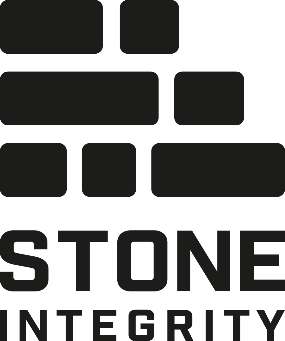 History
작성 방법
문서 버전 : 최초 버전은 1.0으로 시작하되, 변경 사항이 오류 수정 등 미비할 경우 소수점 자리, 내용 추가 등 중대한 변경이 발생한 경우는 정수 자리의 버전 번호 증가로 구분
2
화면ID 규칙
US
01
0001
_ACTION코드
+
+
+
예시
사용자
ID
2자리
메뉴 순번
4자리
_ACTION코드
PL
AD
01
0001
_ACTION코드
+
+
+
예시
사용자
ID
2자리
메뉴 순번
4자리
_ACTION코드
PL
01
0001
+
+
US
예시
사용자
ID 2자리
메뉴 순번 4자리
AD
01
0001
+
+
예시
ID 2자리
메뉴 순번 4자리
사용자
3
목차
배너 관리
화면 레이아웃
5
1
공지 관리
사용자 관리
6
2
온라인몰 관리
포인트/구매 관리
7
3
시스템 관리
스마트 오더 관리
4
8
4
모바일 기반 공공 유통 플랫폼 구축 및 유지 관리
1. 화면 레이아웃
6
페이지 이름
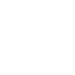 관리자명
매뉴얼 다운로드
최근 접속 | 2023-03-15 15:03
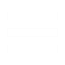 관리자명
권한명
주문 많은 순위
최근 6개월 가입 현황
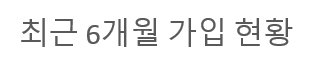 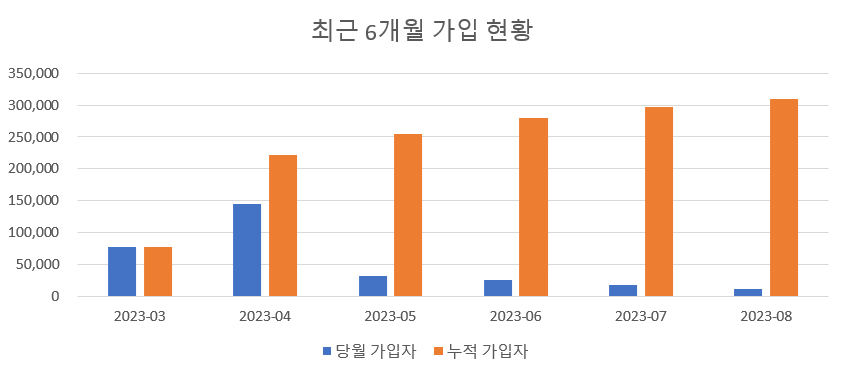 대시보드

사용자 관리

포인트/구매 관리

시스템 관리

배너 관리

공지 관리

온라인몰 관리

스마트 오더 관리
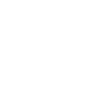 로그아웃
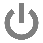 [ 온라인몰 ]
[ 스마트 오더 ]
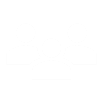 1위 : 고향뜨락
2위 : 명품마루
3위 : 온라인몰
1위 : 맥도날드 서울역점
2위 : 파리크라상 서울역점
3위 : 맥도날드 수원역점
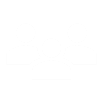 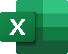 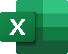 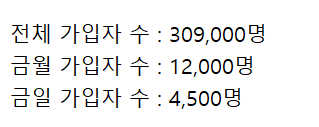 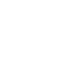 별점 높은 순위
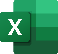 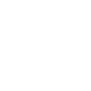 [ 온라인몰 ]
[ 스마트 오더 ]
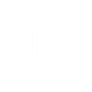 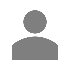 포인트 적립 현황
포인트 사용 현황
1위 : 고향뜨락
2위 : 명품마루
3위 : 온라인몰
1위 : 맥도날드 서울역점
2위 : 파리크라상 서울역점
3위 : 맥도날드 수원역점
누적 : 2,216,060,000원
금월 : 475,860,000원
금일 : 15,862,000원
누적 : 1,758,778,560원
금월 : 366,412,200원
금일 : 18,320,200원
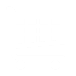 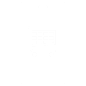 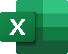 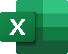 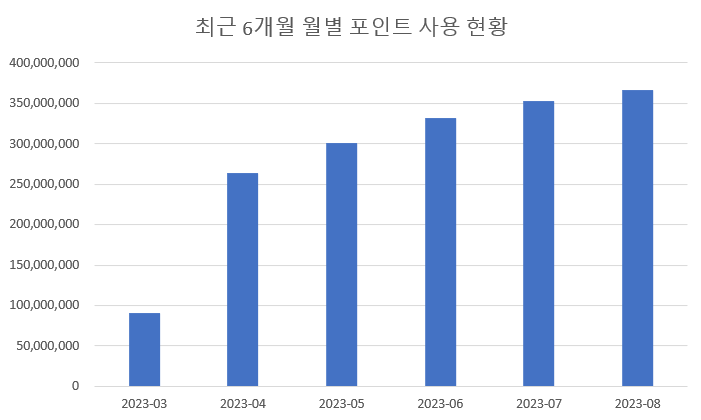 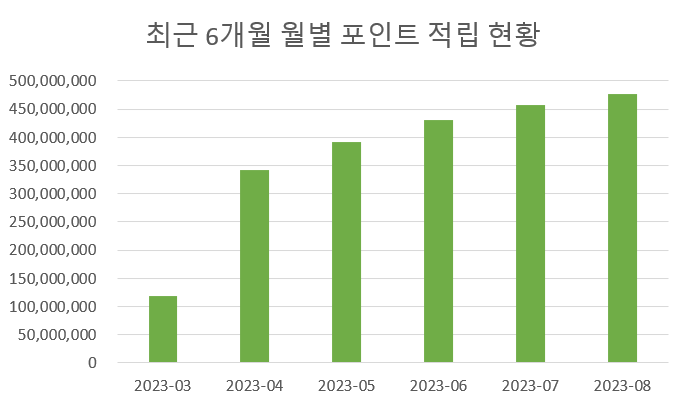 후기 많은 순위
[ 온라인몰 ]
[ 스마트 오더 ]
[월별 적립]

2023-08 : 475,860,000원
2023-07 : 457,380,000원
2023-06 : 431,200,000원
2023-05 : 391,160,000원
2023-04 : 341,880,000원
2023-03 : 118,580,000원
1위 : 고향뜨락
2위 : 명품마루
3위 : 온라인몰
1위 : 맥도날드 서울역점
2위 : 파리크라상 서울역점
3위 : 맥도날드 수원역점
[월별 사용]

2023-08 : 366,412,200원
2023-07 : 352,182,600원
2023-06 : 332,024,000원
2023-05 : 301,193,200원
2023-04 : 263,247,600원
2023-03 : 91,306,600원
1
3
6-1
6-2
7
4
5
6
2
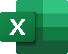 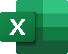 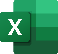 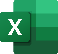 7
페이지 이름
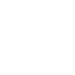 관리자명
매뉴얼 다운로드
최근 접속 | 2023-03-15 15:03
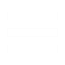 대시보드

사용자 관리

사용자 회원 관리
사용자 로그 관리

포인트/구매 관리

시스템 관리

배너 관리

공지 관리

온라인몰 관리

스마트 오더 관리
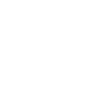 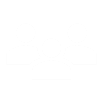 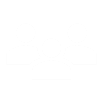 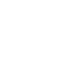 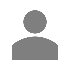 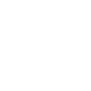 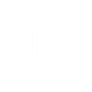 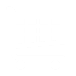 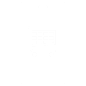 1
8
페이지 이름
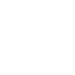 관리자명
매뉴얼 다운로드
최근 접속 | 2023-03-15 15:03
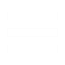 대시보드

사용자 관리

포인트/구매 관리

포인트 적립 이력
포인트 사용 이력
즐겨찾기 순위
주문 순위
별점 순위
후기 순위

시스템 관리

배너 관리

공지 관리

온라인몰 관리

스마트 오더 관리
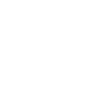 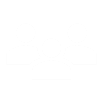 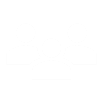 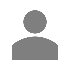 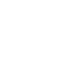 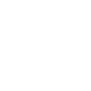 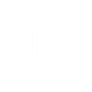 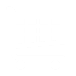 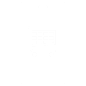 1
9
페이지 이름
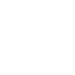 관리자명
매뉴얼 다운로드
최근 접속 | 2023-03-15 15:03
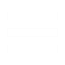 대시보드

사용자 관리

포인트/구매 관리

시스템 관리

메뉴 관리
권한 관리
코드 관리
접속 IP 관리
관리자 회원 관리
나의 회원정보 관리

배너 관리

공지 관리

온라인몰 관리

스마트 오더 관리
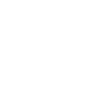 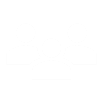 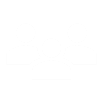 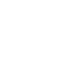 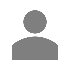 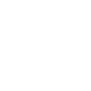 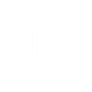 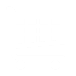 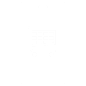 1
10
페이지 이름
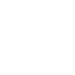 관리자명
매뉴얼 다운로드
최근 접속 | 2023-03-15 15:03
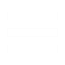 대시보드

사용자 관리

포인트/구매 관리

시스템 관리

배너 관리

배너 관리
팝업 관리

공지 관리

온라인몰 관리

스마트 오더 관리
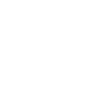 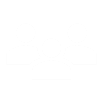 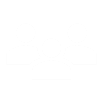 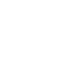 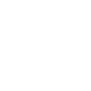 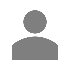 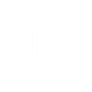 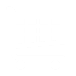 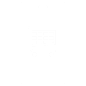 1
11
페이지 이름
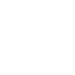 관리자명
매뉴얼 다운로드
최근 접속 | 2023-03-15 15:03
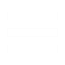 대시보드

사용자 관리

포인트/구매 관리

시스템 관리

배너 관리

공지 관리

게시글 관리

온라인몰 관리

스마트 오더 관리
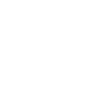 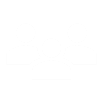 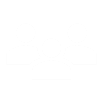 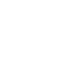 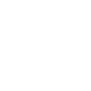 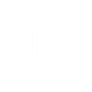 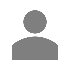 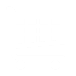 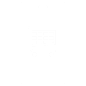 1
12
페이지 이름
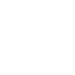 관리자명
매뉴얼 다운로드
최근 접속 | 2023-03-15 15:03
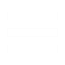 대시보드

사용자 관리

포인트/구매 관리

시스템 관리

배너 관리

공지 관리

온라인몰 관리

쇼핑몰 등록 관리
상품 등록 관리
쿠폰 등록 관리
주문/배송 관리
문의 관리
추천 사용처 등록 관리
후기 관리

스마트 오더 관리
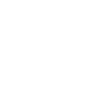 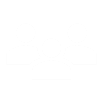 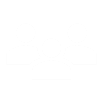 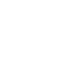 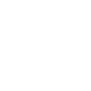 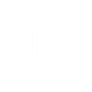 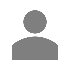 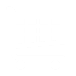 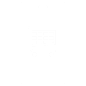 1
13
페이지 이름
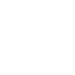 관리자명
매뉴얼 다운로드
최근 접속 | 2023-03-15 15:03
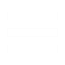 대시보드

사용자 관리

포인트/구매 관리

시스템 관리

배너 관리

공지 관리

온라인몰 관리

스마트 오더 관리

매장 관리
상품 등록 관리
쿠폰 등록 관리
주문 관리
추천 매장 등록 관리
후기 관리
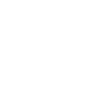 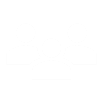 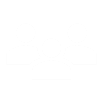 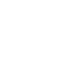 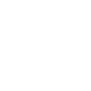 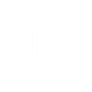 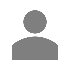 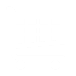 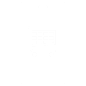 1
모바일 기반 공공 유통 플랫폼 구축 및 유지 관리
2. 사용자 관리
15
사용자 관리  > 사용자 회원 관리
신청 중
회원
회원 정지
휴면
회원 탈퇴
1.Menu navigation
  사용자 관리 > 사용자 회원 관리 (user management)

2.Search options
  1) 사용자 ID : {id} LIKE
    - placehoder: ‘검색어를 입력하세요’
  2) 사용자명 : {username} LIKE
    - placehoder: ‘검색어를 입력하세요’
  3) 사용자 상태 : {user_status}
    a) selectbox options: 전체(all), USER_STATUS codes

3.Grid
  1) logic    DB: st_user
    sort: reg_date DESC    conditions: 
      - auth IN (‘AU02’,’ AU03’)
      - set by search options
  2) grid     a) total count: don’t append text like ‘사용자 정보‘ to apply same style
    b) columns
      - 상태 : {user_status} (show US code name)
      - 사용자 ID: {id}         + if clicks, open user info modal
      - 사용자명 : {username}        + if clicks, open user info modal
      - 가입일자 : {reg_date}
      - 최근 로그인 일시 : {last_login_date}
      - 인증구분: {signup_type} (show MJ code name)
      - 전화번호 : {hp}
      - 이메일 : {email}
4. 엑셀 다운 (download excel)
   - if clicks, download excel   - file name: ‘사용자회원목록’.xlsx
   - columns: 상태 / … / 이메일
사용자 ID

사용자명

사용자 상태
검색어를 입력하세요
검색어를 입력하세요
조회
전체           ∨
사용자 정보   1,100 Results
엑셀 다운
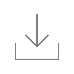 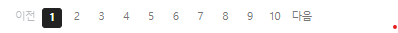 8
9
12
4-1
5
6
7
10
11
1
2
3
4
16
사용자 관리  > 사용자 회원 관리
사용자 ID

사용자명

사용자 상태
검색어를 입력하세요
1.Modal title
  사용자 회원 정보

2.Fields
  1) 사용자 ID: {id}   2) 사용자명 : {username} 
    a) inpubtox: (editable)      - validation: required, max length (100 bytes)  3) 사용자 상태 : {user_status} (editable)
    a) selectbox: US codes 
  4) 인증구분: {signup_type} (show code name)
  5) 전화번호 : {hp}
     a) inpubtox: (editable)       - validation: required, max length: 3-4-4 bytes, number 
       - save value like ‘010-1111-222’
  6) 이메일 : {email}    a) inpubtox: (editable)
      - validation: required, max length: 100 bytes
  7) 최근 로그인 일자 : {last_login_date}
  8) 가입일자 : {reg_date}
  9) 휴면 시작일자 : {dormant_date}

3.Buttons
  1) 저장 (save)    - if clicks, save the process and return to the list page
  2) 비밀번호 초기화 (reset password)    - if clicks, show the confirm msg.(“비밀번호 초기화 하시겠습니까?”)
    - if YES, do the process and show alert msg.(“비밀번호가 초기화 되었습니다.”) and move to the list page
    [PROCESS]    UPDATE st_user    password = {initial password} (define on property)    pw_mod_date, mod_date/mod_user_no    
  3) 닫기 (close) : close the modal
사용자 회원 정보
검색어를 입력하세요
사용자 ID

사용자명

사용자 상태

인증 구분

전화번호

이메일

최근 로그인 일자

가입일자

휴면 시작일
*
test1111
조회
전체           ∨
- 저장, 비밀번호 초기화 등 이벤트 발생 시, 해당 내용의 메시지 생성
- 상세 정보 중 *은 필수 정보, 회색 영역은 변경 불가 영역
*
홍길동
사용자 정보   1,100 Results
엑셀 다운
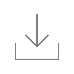 *
회원           ∨
*
카카오톡 가입
*
-
010
1111
1111
-
*
test1234
naver.com
@
2023-03-04
2023-03-03
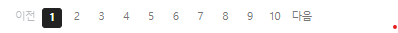 1
3
4
5
2
저장
비밀번호 초기화
닫기
17
사용자 관리  > 사용자 로그 관리
관리자 ID

관리자명

이벤트 일자

메뉴
검색어를 입력하세요
사용자 회원관리
사용자 로그관리
검색어를 입력하세요
선택
~
선택
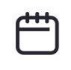 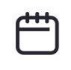 조회
전체           ∨
사용자 로그   11,100 Results
엑셀 다운
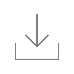 9
10
12
6
7
8
11
1
2
3
4
5
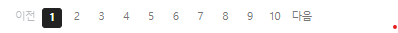 모바일 기반 공공 유통 플랫폼 구축 및 유지 관리
3. 포인트/구매 관리
19
포인트/구매 관리  > 포인트 적립 이력
사용자 ID

사용자명

사용자 상태
적립 일자

출발지

도착지
검색어를 입력하세요
선택
~
선택
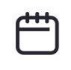 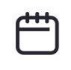 검색어를 입력하세요
전체           ∨
전체           ∨
전체           ∨
조회
엑셀 다운
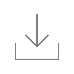 포인트 적립 이력   11,100 Results
10
11
12
14
9
8
13
5
1
2
3
4
6
7
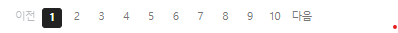 20
포인트/구매 관리  > 포인트 사용 이력
사용자 ID

사용자명

사용자 상태
사용 일자

사용처
검색어를 입력하세요
선택
~
선택
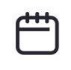 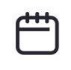 검색어를 입력하세요
직접 입력
매장 유형    ∨
카테고리     ∨
온라인몰
스마트 오더
전체           ∨
조회
엑셀 다운
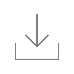 포인트 사용 이력   11,100 Results
9
10
11
13
8
7
12
6-1
5
1
2
3
4
6
6-2
6-3
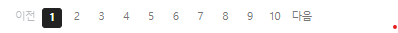 21
포인트/구매 관리  > 즐겨찾기 순위
온라인몰
스마트 오더
기간

매장 분류



표시 범위
선택
~
선택
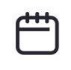 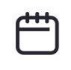 직접 입력
매장 유형    ∨
10개
50개
100개
직접 입력
카테고리     ∨
선택           ∨
조회
엑셀 다운
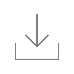 즐겨찾기 많은 순 ▼
정보  100 Results
즐겨찾기 많은 순
즐겨찾기 적은 순
9
10
5
7
6
8
2
1
3-1
3-2
4
3-3
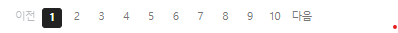 22
포인트/구매 관리  > 주문 순위
온라인몰
스마트 오더
기간

매장 분류



표시 범위
선택
~
선택
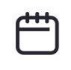 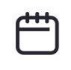 직접 입력
매장 유형    ∨
10개
50개
100개
직접 입력
카테고리     ∨
조회
선택           ∨
엑셀 다운
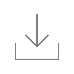 주문 많은 순 ▼
정보  100 Results
주문 많은 순
주문 적은 순
9
10
5
7
6
8
2
1
3-1
3-2
4
3-3
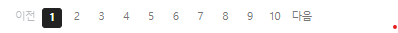 23
포인트/구매 관리  > 별점 순위
온라인몰
스마트 오더
기간

매장 분류



별점 범위

표시 범위
선택
~
선택
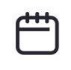 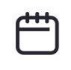 직접 입력
매장 유형    ∨
0점
1점
2점
3점
4점
5점
직접 입력
10개
50개
100개
직접 입력
카테고리     ∨
~
선택           ∨
선택           ∨
선택           ∨
조회
엑셀 다운
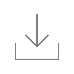 별점 높은 순 ▼
정보  100 Results
별점 높은 순
별점 낮은 순
9
10
11
5
7
6
8
2
1
3-1
3-2
4
3-3
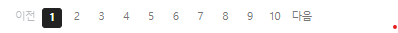 24
포인트/구매 관리  > 후기 순위
온라인몰
스마트 오더
기간

매장 분류



표시 범위
선택
~
선택
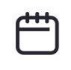 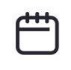 직접 입력
매장 유형    ∨
10개
50개
100개
직접 입력
카테고리     ∨
조회
선택           ∨
엑셀 다운
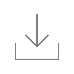 후기 많은 순 ▼
정보  100 Results
후기 많은 순
후기 적은 순
9
10
5
7
6
8
2
1
3-1
3-2
4
3-3
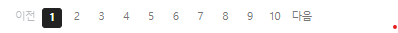 모바일 기반 공공 유통 플랫폼 구축 및 유지 관리
4. 시스템 관리
26
시스템 관리  > 메뉴 관리
메뉴명
검색어를 입력하세요
1.Menu navigation
  시스템 관리 > 메뉴 관리 (menu management)

2.UI
  reuse NMKPG_CYBER > 메뉴 관리 

3.Process
  - same with NMKPG_CYBER > 메뉴 관리 
  1) 삭제 (delete)
    - DELETE data (NOT update del_flag)
메뉴 코드
검색어를 입력하세요
메뉴 구분
선택          ∨
조회
추가
저장
삭제
하위 메뉴
메뉴  27 Results
- 이벤트가 발생되면 해당 이벤트에 대한 메시지를 발생
- 저장 완료 시: “저장 완료하였습니다.” 메시지 생성
- 삭제 버튼 클릭 시
   > 선택된 데이터가 없을 경우 “선택한 데이터가 없습니다.” 메시지 생성
   > “삭제 하시겠습니까?”, 확인 버튼 클릭 시 삭제
   > 삭제 완료 후 “삭제 완료하였습니다.” 메시지 생성
10
11
7
12
13
14
15
1
2
3
4
5
6
8
9
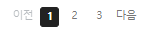 27
시스템 관리  > 권한 관리
권한 수정
“권한 그룹명” 권한 그룹 메뉴
권한 그룹
1.Menu navigation
  시스템 관리 > 권한 관리 (authority management)

2.UI
  reuse NMKPG_CYBER > 계정 권한관리 (/setting/auth)
  1) sub title
    a) left: 권한 그룹
    b) right : “{selected auth name}” 권한 그룹 메뉴
- 이벤트가 발생되면 해당 이벤트에 대한 메시지를 발생
- 권한 수정 버튼 클릭 시
   > 선택한 메뉴가 없을 경우 “선택한 데이터가 없습니다.” 메시지 생성
   > 선택한 메뉴가 있을 경우 “권한을 수정하시겠습니까?” 메시지 생성 후 
      확인 버튼 클릭 시 권한 수정
   > 권한 수정 완료 후 “권한 수정을 완료하였습니다.” 메시지 생성
5
6
3
4
2
7
8
1
28
시스템 관리  > 코드 관리
코드
검색어를 입력하세요
1.Menu navigation
  시스템 관리 > 코드 관리 (code management)

2.UI
  reuse NMKPG_CYBER > 코드 관리 (/setting/code)
 1) sub title
    a) left: 그룹 코드
    b) right : “{selected code name}” 상세 코드

3.Process
  - same with NMKPG_CYBER > 코드 관리 (/setting/code) 
  1) 삭제 (delete)
    - DELETE data (NOT update del_flag)
코드명
검색어를 입력하세요
조회
추가
저장
삭제
“코드명” 하위 코드
코드  1,100 Results
- 이벤트가 발생되면 해당 이벤트에 대한 메시지를 발생
- 저장 완료 시: “저장 완료하였습니다.” 메시지 생성
- 삭제 버튼 클릭 시
   > 선택된 데이터가 없을 경우 “선택한 데이터가 없습니다.” 메시지 생성
   > “삭제 하시겠습니까?”, 확인 버튼 클릭 시 삭제
   > 삭제 완료 후 “삭제 완료하였습니다.” 메시지 생성
10
11
9
6
12
13
14
15
1
2
3
4
5
7
8
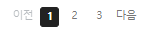 29
시스템 관리  > 접속 IP 관리
IP
검색어를 입력하세요
관리자명
검색어를 입력하세요
조회
추가
삭제
IP 정보   2 Results
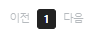 - 이벤트가 발생되면 해당 이벤트에 대한 메시지를 발생
- 삭제 버튼 클릭 시
   > 선택된 데이터가 없을 경우 “선택한 데이터가 없습니다.” 메시지 생성
   > “삭제 하시겠습니까?”, 확인 버튼 클릭 시 삭제
   > 삭제 완료 후 “삭제 완료하였습니다.” 메시지 생성
6
7
9
12
8
10
11
1
2
3
4
5
30
시스템 관리  > 접속 IP 관리
IP
검색어를 입력하세요
관리자명
검색어를 입력하세요
조회
- 이벤트가 발생되면 해당 이벤트에 대한 메시지를 발생
- 저장 버튼 클릭 시
   > 항목 입력이 잘못 되었을 경우, 해당 항목에 대한 메시지 생성
   > 저장 완료 시, “저장이 완료되었습니다.” 메시지 생성
추가
삭제
IP 정보   2 Results
IP 상세 정보
*
시작 IP

시작 LONG IP

종료 IP

종료 LONG IP

관리자

비고
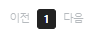 검색
저장
닫기
2
3
1
31
시스템 관리  > 접속 IP 관리
IP
검색어를 입력하세요
관리자명
검색어를 입력하세요
조회
추가
추가
삭제
IP 정보   2 Results
- 이벤트가 발생되면 해당 이벤트에 대한 메시지를 발생
- 저장 버튼 클릭 시
   > 항목 입력이 잘못 되었을 경우, 해당 항목에 대한 메시지 생성
   > 저장 완료 시, “저장이 완료되었습니다.” 메시지 생성
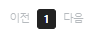 IP 접근 허용
*
시작 IP

시작 LONG IP

종료 IP

종료 LONG IP

관리자

비고
관리자 검색
관리자명
검색어를 입력하세요
조회
관리자 ID          관리자명
2
3
4
5
1
검색
admin              시스템 관리자
저장
닫기
32
시스템 관리  > 관리자 회원 관리
1.Menu navigation
  시스템 관리 > 관리자 회원 관리 (admin management)

2.Search options
  1) 관리자 ID : {id} LIKE
  2) 관리자명 : {username} LIKE

3.Grid
  1) logic
    DB: st_user    conditions: auth IN (‘AU00’,’AU01’)
    sort: reg_date DESC
  2) columns
    a) 권한 : {auth} (show code name)
    b) 관리자ID : {id}      - if clicks, open admin modify modal
    c) 관리자명 : {username}       - if clicks, open admin modify modal
    d) 가입 일자 : {reg_date}
    e) 최근 로그인 일자 : {last_login_date}
    f) 전화번호 : {hp}
    g) 이메일 : {email}

4.Buttons
  1) 추가 (add)     - if clicks, open admin add modal
관리자 ID

관리자명
검색어를 입력하세요
조회
검색어를 입력하세요
관리자 정보   2 Results
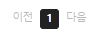 6
7
4
5
8
9
10
1
2
3
33
시스템 관리  > 관리자 회원 관리
[admin add/modify modal]

1.Fields  - if required, append *(red) before field label
  1) 관리자 ID : {id}
    a) inputbox
      - if modify, readonly      - validation: required, max length (100 bytes), allow alphabet/number      - validate if id was used
  2) 관리자명 : {username}    1) inputbox      - validation: required, max length (100 bytes)
  3) 권한 : {auth}
     a) selectbox options: show AU codes (AU00, AU01)
       - validation: required  3-1) 비밀번호 : {password}    - password rule: same with NMKPG_CYBER    - validation:        if add, required       if modify, optional (if not input, don’t update password)
  3-2) 비밀번호 확인 : confirm password    - validation: if password input exists, required
  4) 전화번호 : {hp}    a) inputbox      - validation: max length(3-4-4), number
  5) 이메일 : {email} a) inputbox      - validation: max length (100 bytes)
  
2.Buttons’
  1) 저장 (save)
    - if clicks, do the process and alert common save complete msg and close the modal and reload the list    - PROCESS
      a) if add, INSERT st_user
      b) if modify, UPDATE st_user
  2) 비밀번호 초기화 (reset password)
     - if clicks, show confirm msg.(“비밀번호 초기화 하시겠습니까?”)
     - if YES, reset process with property value and alert complete msg (:”비밀번호 초기화 되었습니다.”) 
  3) 닫기 (close)
관리자 ID

관리자명
검색어를 입력하세요
관리자 회원 정보
조회
검색어를 입력하세요
관리자 ID

관리자명

권한

전화번호

이메일
*
test1111
조회
- 저장, 비밀번호 초기화 등 이벤트 발생 시, 해당 내용의 메시지 생성
- 상세 정보 중 *은 필수 정보, 회색 영역은 변경 불가 영역
*
홍길동
관리자 정보   2 Results
엑셀 다운
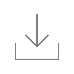 관리자         ∨
-
010
1111
1111
-
test1234
naver.com
@
저장
비밀번호 초기화
닫기
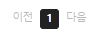 1
3
4
5
2
34
시스템 관리  > 나의 회원정보 관리
관리자 ID

관리자명

권한

전화번호

이메일
*
test1111
*
홍길동
관리자         ∨
- 저장, 비밀번호 초기화 등 이벤트 발생 시, 해당 내용의 메시지 생성
- 상세 정보 중 *은 필수 정보, 회색 영역은 변경 불가 영역
-
010
1111
1111
-
test1234
naver.com
@
비밀번호 변경
저장
비밀번호 변경
닫기
*
현재 비밀번호

비밀번호



비밀번호 확인
*
*10~16자의 영문 대소문자, 숫자, 특수기호만 사용 가능하며, 
 혼합으로 입력(공백 입력 불가)
*
3
4
5
4-1
1
2
비밀번호 변경
닫기
모바일 기반 공공 유통 플랫폼 구축 및 유지 관리
5. 배너 관리
36
전체
노출
미노출
배너 관리  > 배너 관리
제목
검색어를 입력하세요
메인 노출 여부
전체          ∨
조회
추가
삭제
배너 정보   2 Results
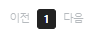 - 삭제 버튼 클릭 시
   > “삭제 하시겠습니까?”, 확인 버튼 클릭 시 삭제
   > 삭제 완료 시, “삭제 완료되었습니다.” 메시지 생성
6
7
9
12
8
10
11
1
2
4
5
3
37
배너 관리  > 배너 관리
배너 추가/편집
*
배너 종류

제목

내용

메인 노출 여부

정렬 순번

링크 URL

새 창 여부

이미지
(1920*620)




모바일 이미지
(750*600)
선택          ∨
제목
검색어를 입력하세요
메인 노출 여부
전체          ∨
*
조회
- 저장 버튼 클릭 시
   > 항목 입력이 잘못 되었을 경우, 해당 항목에 대한 메시지 생성
   > 저장 완료 시, “저장이 완료되었습니다.” 메시지 생성
*
추가
삭제
배너 정보   2 Results
노출
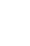 *
*
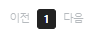 새 창
*
첨부
이미지 미리보기 영역
첨부
2
3
1
이미지 미리보기 영역
저장
닫기
38
전체
노출
미노출
배너 관리  > 팝업 관리
제목
검색어를 입력하세요
메인 노출 여부
전체          ∨
조회
추가
삭제
팝업 정보   2 Results
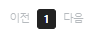 - 삭제 버튼 클릭 시
   > “삭제 하시겠습니까?”, 확인 버튼 클릭 시 삭제
   > 삭제 완료 시, “삭제 완료되었습니다.” 메시지 생성
6
7
12
8
10
11
9
1
2
4
5
3
39
배너 관리  > 팝업 관리
팝업 추가/편집
제목

내용

메인 노출 여부

팝업 생성 일자

팝업 생성 위치

링크 URL

새 창 여부

이미지
(1920*620)




모바일 이미지
(750*600)
*
제목
검색어를 입력하세요
메인 노출 여부
전체          ∨
조회
- 저장 버튼 클릭 시
   > 항목 입력이 잘못 되었을 경우, 해당 항목에 대한 메시지 생성
   > 저장 완료 시, “저장이 완료되었습니다.” 메시지 생성
노출
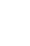 추가
삭제
팝업 정보   2 Results
*
선택
~
선택
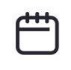 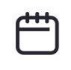 *
세로
가로
*
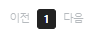 새 창
*
첨부
이미지 미리보기 영역
첨부
2
3
1
이미지 미리보기 영역
저장
닫기
모바일 기반 공공 유통 플랫폼 구축 및 유지 관리
6. 공지 관리
41
전체
공지
이벤트
기타
공지 관리  > 게시글 관리
제목
게시글 종류
전체          ∨
검색어를 입력하세요
내용
검색어를 입력하세요
조회
추가
삭제
게시글 정보   4 Results
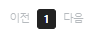 - 이벤트가 발생되면 해당 이벤트에 대한 메시지를 발생
- 삭제 버튼 클릭 시
   > 선택된 데이터가 없을 경우 “선택한 데이터가 없습니다.” 메시지 생성
   > “삭제 하시겠습니까?”, 확인 버튼 클릭 시 삭제
   > 삭제 완료 후 “삭제 완료하였습니다.” 메시지 생성
7
8
13
10
11
12
9
1
2
5
6
3
4
42
게시글 추가/편집
공지 관리  > 게시글 관리
제목

내용


게시글 종류

최상위 게시 여부
  
- 정렬 순번

링크 URL

첨부 파일




이미지
(1920*620)


모바일 이미지
(750*600)
*
제목
*
게시글 종류
전체          ∨
검색어를 입력하세요
내용
- 저장 버튼 클릭 시
   > 항목 입력이 잘못 되었을 경우, 해당 항목에 대한 메시지 생성
   > 저장 완료 시, “저장이 완료되었습니다.” 메시지 생성
검색어를 입력하세요
조회
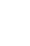 *
선택          ∨
추가
삭제
게시글 정보   4 Results
*
여
부
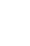 *
첨부
첨부 파일 미리보기 영역
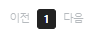 첨부
이미지 미리보기 영역
2
3
1
첨부
이미지 미리보기 영역
저장
닫기
모바일 기반 공공 유통 플랫폼 구축 및 유지 관리
7. 온라인몰 관리
44
온라인몰 관리  > 쇼핑몰 등록 관리
1.Menu navigation
  온라인몰 관리 > 쇼핑몰 등록 관리 (online mall management)

2.카테고리 (category) – left area
  1) grid
     a) logic
       DB: code_dtl        condition: grp_code = ‘OM’
       sort: code ASC
     b) columns
        - 카테고리 : {code_name}
  2) buttons
    a) 추가 (add) : if clicks, open category add modal
    b) 편집 (modify) : if clicks, open category modify modal
    c) 삭제 (delete)      - if no selection, alert common no-selection msg.(“선택한 데이터가 없습니다.”) (define as common message)      - if clicks, show common delete confirm msg.(“삭제 하시겠습니까?”) (define as common message)
      - if YES, do the process and alert common delete complete msg (“삭제 완료하였습니다.” ) and reload the grid

      [PROCESS]
      if selected category has child mall, alert error msg.(“해당 카테고리는 쇼핑몰이 등록되어 삭제가 불가합니다.”)      (logic: COUNT of st_mall with category_code = {selected code})
      else, DELETE code_dtl
삭제
추가
삭제
추가
편집
엑셀 다운
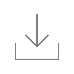 쇼핑몰  2 Results
카테고리  5 Results
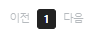 3.쇼핑몰 (online mall list)
  1) logic
     - DB: st_mall
     - conditions: mall_type = ‘online’
     - sort: mall_name ASC
  2) grid columns    a) 쇼핑몰 이름 : {mall_name}
      - if clicks, open mall modify modal
    b) 카테고리 : {category_code} (show OM code name)
    c) 상품 수 : count of products      - logic : COUNT of st_mall_products with mall_code = {the mall_code}
    d) 링크 URL : {mall_url}
    e) 쇼핑몰 담당자 : {manager_name}

4. 엑셀 다운 (download excel)
   - if clicks, download excel   - file name: ‘쇼핑몰목록’.xlsx 
   - columns: all grid columns

5.Buttons
  1) 추가 (add) button : if clicks, open mall add modal  2) 삭제 (delete) button
    - if no selection, alert common no-selection msg    - if clicks, show common delete confirm msg.
    - if YES, do the process and reload the grid
      [PROCESS]
      if selected mall has products, alert error msg.(“해당 쇼핑몰은 상품이 등록되어 삭제가 불가합니다.”)      (logic: COUNT of st_mall_products with mall_code = {selected code})
      else, DELETE st_mall and show common delete complete msg.
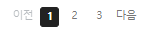 - 이벤트가 발생되면 해당 이벤트에 대한 메시지를 발생
- 삭제 버튼 클릭 시
   > 선택된 데이터가 없을 경우 “선택한 데이터가 없습니다.” 메시지 생성
   > “삭제 하시겠습니까?”, 확인 버튼 클릭 시 삭제
   > 삭제 완료 후 “삭제 완료하였습니다.” 메시지 생성
11
6
7
16
17
12
2
14
15
3
4
1
5
9
8
10
13
45
온라인몰 관리  > 쇼핑몰 등록 관리
[Mall category add/modify]

1.Modal title
  - if add category, ‘카테고리 추가‘
  - if modify category, ‘카테고리 편집‘

2.if add category
  - just show input field
  1) fields
     a) 카테고리 이름 : category name
       - validation: required, max length (100 bytes)

3. if modify category
  1) show left grid with category list
     - SKIP 추가/삭제 button
     - if category is selected, set the category name into 카테고리  이름 field on right
  2) fields : same with 2-1)

4.Buttons
  1) 저장 (save)
     - if clicks, process the logic and show common save complete msg.(“저장이 완료되었습니다.”)
  2) PROCESS
    a) if add
       - INSERT st_code_dtl         grp_code = ‘OM’, code = ‘OM’+{seqNo}, code_name={category name}, ordby={seqNo}, reg_date/reg_user_seq
    b) if modify
       - UPDATE st_code_dtl
         code_name, mod_date/mod_user_seq
  2) 닫기 (close) : if clicks, close the modal
쇼핑몰 이름
검색어를 입력하세요
카테고리
선택           ∨
조회
카테고리 추가/편집
추가
삭제
- 이벤트가 발생되면 해당 이벤트에 대한 메시지를 발생
- 저장 버튼 클릭 시
   > 항목 입력이 잘못 되었을 경우, 해당 항목에 대한 메시지 생성
   > 저장 완료 시, “저장이 완료되었습니다.” 메시지 생성
- 삭제 버튼 클릭 시
   > “삭제 하시겠습니까?”, 확인 버튼 클릭 시 삭제
   > 삭제 완료 시, “삭제 완료되었습니다.” 메시지 생성
추가
삭제
추가
편집
추가
편집
삭제
카테고리 이름
엑셀 다운
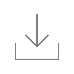 쇼핑몰  2 Results
카테고리  27 Results
패션/의류/잡화

식품                        

생활용품
가전/디지털
도서/음반/DVD
식품
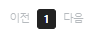 3
4
1
2
저장
닫기
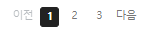 46
온라인몰 관리  > 쇼핑몰 등록 관리
[Mall add/modify]

1.Modal title
  - if add category, ‘쇼핑몰 정보 추가‘
  - if modify category, ‘쇼핑몰 정보 편집‘

2.Fields  0) common
     - if field is required, append * (red) before field label
  1) 쇼핑몰 이름 : {mall_name}
     a) inputbox        - validation: required, max length (100 bytes)     b) inputbox: {mall_code} (readonly)
       - if modify, show it (if not, hide it)
  2) 쇼핑몰 소개 : {mall_info}     a) textarea       - validation: required, max length (1024 bytes)
  3) 쇼핑몰 카테고리 : {category_code}     a) selectbox
       - options: 선택(select), OM codes
  4) 링크 URL : {mall_url}     a) inputbox        - validation: max length (256 bytes)
  5) 쇼핑몰 관리자 : {manager_name}     a) inputbox        - validation: required, max length (100 bytes)
  6) 관리자 연락처 : {manager_phone}
     a) inputbox        - validation: max length (3-4-4), number
  7) 대표 이미지 : {image_file}
     a) 첨부 (attach) button
       - if clicks, select image file     b) show selected image on preview area
  8) 모바일 이미지 : {mobile_image_file}
     a) 첨부 (attach) button
       - if clicks, select image file
    b) show selected image on preview area

3.Buttons
  1) 저장 (save)
    a) if clicks, do the process and alert common save complete msg and close the modal and return to the list page      [PROCESS]
      a-1) if add
        INSERT st_mall        mall_code: ‘MD’+{seqNo} (ex: MD01. MD02,…)
        mall_type = ‘online’        image_file / mobile_image_file : set st_files.file_code (short UUID)
        reg_date / reg_user_no
      a-2) if modify
        UPDATE st_mall
        image_file / mobile_image_file : if file is changed, set new file_code. (DELETE previous st_files data and physical file)
        mod_date / mod_user_seq
  2) 닫기 (close) : if clicks, close the modal
쇼핑몰 정보 추가/편집
쇼핑몰 이름
검색어를 입력하세요
쇼핑몰 이름


쇼핑몰 소개


쇼핑몰 카테고리


링크 URL


쇼핑몰 관리자


관리자 연락처


대표 이미지
(1920*620)





모바일 이미지
(750*600)
*
이름 입력
코드(자동부여)
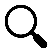 카테고리
선택           ∨
조회
*
텍스트 입력
- 이벤트가 발생되면 해당 이벤트에 대한 메시지를 발생
- 저장 버튼 클릭 시
   > 항목 입력이 잘못 되었을 경우, 해당 항목에 대한 메시지 생성
   > 저장 완료 시, “저장이 완료되었습니다.” 메시지 생성

코드 자동 부여
     > MD01부터 등록순으로 자동 부여
추가
추가
삭제
추가
편집
삭제
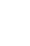 식품
엑셀 다운
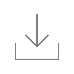 쇼핑몰  2 Results
카테고리  27 Results
*
-
-
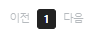 첨부
*
이미지 미리보기 영역
첨부
이미지 미리보기 영역
2
3
1
저장
닫기
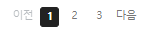 47
온라인몰 관리  > 상품 등록 관리
1.Menu navigation
  온라인몰 관리 > 상품 등록 관리 (product management)

2.Search options
  1) 쇼핑몰 이름 :
     - 1st inputbox: {st_mall.mall_name} LIKE
     - 2nd inputbox: {mall_code} LIKE     - skip search icon
  2) 상품 이름     - 1st inputbox: {st_mall_products.product_name} LIKE
     - 2nd inputbox: {product_code} LIKE
  3) 조회 (search) button
    a) if search just with mall option      - just display mall list
    b) If search with product option OR mall & product option
       - display mall and product list
    c) if search without any option
      - display all mall list

2.쇼핑몰 (mall list) – left area
  1) grid columns     - SKIP checkbox
     a) 쇼핑몰 이름 : {mall_name}       - if clicks, load product list of selected mall on right grid
     b) 상품 수 : product count
       - logic: COUNT of st_mall_products of the mall_code

3.상품 목록 (product list)
 1) logic
     - DB: st_mall, st_mall_products
     - conditions: mall_type = ‘online’
     - sort: product_name ASC
  2) grid columns    a) 번호 : logical no
    b) 상품명 : {product_name}
      - if clicks, open product modify modal
    c) 1차 카테고리 : {st_product_category.category_name} of {first_category_code}
    d) 2차 카테고리 : {st_product_category.category_name} of {second_category_code}
    e) 링크 URL : {product_url}

4. 엑셀 다운 (download excel)
   - if clicks, download excel   - file name: ‘상품목록’.xlsx 
   - columns: all grid columns

5.Buttons
  1) 추가 (add) button : if clicks, open product add modal  2) 삭제 (delete) button
    - if no selection, alert common no-selection msg    - if clicks, show common delete confirm msg.
    - if YES, do the process and alert common delete complete msg and reload the grid
      [PROCESS]
      DELETE st_mall_products
쇼핑몰 이름
이름 입력
코드 입력
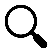 상품 이름
이름 입력
코드 입력
조회
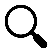 추가
삭제
엑셀 다운
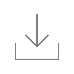 쇼핑몰  2 Results
상품 목록  260 Results
6
9
7
11
16
12
17
13
14
15
1
4
5
8
10
2
3
- 이벤트가 발생되면 해당 이벤트에 대한 메시지를 발생
- 삭제 버튼 클릭 시
   > 선택된 데이터가 없을 경우 “선택한 데이터가 없습니다.” 메시지 생성
   > “삭제 하시겠습니까?”, 확인 버튼 클릭 시 삭제
   > 삭제 완료 후 “삭제 완료하였습니다.” 메시지 생성
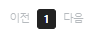 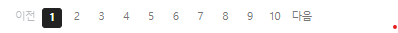 48
온라인몰 관리  > 상품 등록 관리
[product add/modify]

1.Modal title
  - if add prodcut, ‘상품 정보 추가‘
  - if modify prodcut, ‘상품 정보 편집‘

2.Fields  0) common
     - if field is required, append * (red) before field label
  1) 상품명 : {product_name}
     a) inputbox        - validation: required, max length (100 bytes)     b) inputbox: {product_code} (readonly)
       - if modify, show it (if not, hide it)
  2) 판매 쇼핑몰 : required     a) 1st inputbox: {product_name} (readonly) – longer than 2nd inputbox
     b) 2nd inputbox: {product_code} (readonly)     c) if search icon clicks, open mall search modal
  3) 가격 : {price}
     a) inputbox: required, number, min (>= 0)
  4) 카테고리 : 
    a) 1st selectbox: required
      - options: 1차 선택 (select), st_product_category. category_code/ category_name 
    b) 2nd selectbox: not required
      - options: 2차 선택 (select)
        if 1st category is selected, load child category
  5) 상품 소개 : {product_intro}     a) textarea       - validation: required, max length (1024 bytes)
  6) 상세 정보 : {product_desc}
     - show html editor
  7) 상품 배송 정보 : {delivey_info}     a) textarea
       - validation: required, max length (1024 bytes)
  8) 최대 주문 가능 수량 : {max_order_count}
     a) inputbox        - validation: required, number, min (> 0)
  9) 상품 대표 이미지 : {image_file}
     a) 첨부 (attach) button
       - if clicks, select image file     b) show selected image on preview area
  10) 상품 링크 URL : {product_url}
     a) inputbox: required, max length (256 bytes)
  11) 상품 노출 : {show_yn}
     a) radio button
       - options: 여 / 부 (Y/N) – default: Y
  12) 품절 표시 : {sold_out_yn}
     a) radio button
       - options: 표시함 / 표시 안함 (Y/N) – default: N

3.Buttons
  1) 저장 (save)
    a) if clicks, do the process and alert common save complete msg and close the modal and return to the list page      [PROCESS]
      a-1) if add
        INSERT st_mall_products        product_code : ‘PD’+{seqNo} (ex: PD001. PD002,…)        image_file : set st_files.file_code (short UUID)
        reg_date / reg_user_no
      a-2) if modify
        UPDATE st_mall_products
        image_file : if file is changed, set new file_code. (DELETE previous st_files data and physical file)
        mod_date / mod_user_seq
  2) 닫기 (close) : if clicks, close the modal
쇼핑몰 이름
검색어를 입력하세요
이어서
상품 정보 추가/편집
상품 이름
검색어를 입력하세요
조회
*
최대 주문
가능 수량


상품 대표 
이미지
(1920*620)




상품 링크
URL


상품 노출


품절 표시
*
상품명


판매 쇼핑몰


가격


카테고리


상품 소개




상세 정보






상품 배송 정보
이름 입력
코드(자동부여)
- 이벤트가 발생되면 해당 이벤트에 대한 메시지를 발생
- 저장 버튼 클릭 시
   > 항목 입력이 잘못 되었을 경우, 해당 항목에 대한 메시지 생성
   > 저장 완료 시, “저장이 완료되었습니다.” 메시지 생성

코드 자동 부여
     > PD001부터 등록순으로 자동 부여
*
추가
삭제
이름
코드
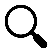 *
첨부
엑셀 다운
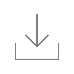 쇼핑몰  2 Results
상품 목록  260 Results
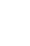 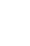 *
원 단위 입력
이미지 미리보기 영역
*
1차 선택      ∨
2차 선택      ∨
*
*
*
여
부
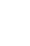 *
*
표시함
표시 안 함
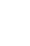 html 편집기 영역
저장
닫기
*
텍스트 입력
2
3
1
이어서
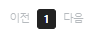 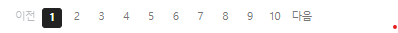 49
온라인몰 관리  > 쿠폰 등록 관리
쿠폰 이름
이름 입력
코드 입력
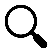 쇼핑몰 이름
이름 입력
코드 입력
조회
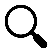 추가
삭제
엑셀 다운
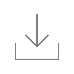 쿠폰 정보   2 Results
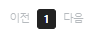 - 이벤트가 발생되면 해당 이벤트에 대한 메시지를 발생
- 삭제 버튼 클릭 시
   > 선택된 데이터가 없을 경우 “선택한 데이터가 없습니다.” 메시지 생성
   > “삭제 하시겠습니까?”, 확인 버튼 클릭 시 삭제
   > 삭제 완료 후 “삭제 완료하였습니다.” 메시지 생성
6
7
13
12
8
10
11
9
1
4
2
3
5
50
온라인몰 관리  > 쿠폰 등록 관리
쿠폰 이름
이름 입력
코드 입력
이어서
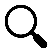 쿠폰 추가/편집
쇼핑몰 이름
이름 입력
코드 입력
조회
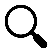 *
*
쿠폰 이미지
(1920*620)





링크 URL
첨부
쿠폰명


최대 할인 금액

할인율


쿠폰 설명


쿠폰 사용 조건


다운로드 기간


다운로드 
제한 수량


사용 가능 기간


대상 
쇼핑몰/상품
이름 입력
코드 입력
추가
삭제
- 이벤트가 발생되면 해당 이벤트에 대한 메시지를 발생
- 저장 버튼 클릭 시
   > 항목 입력이 잘못 되었을 경우, 해당 항목에 대한 메시지 생성
   > 저장 완료 시, “저장이 완료되었습니다.” 메시지 생성
*
이미지 미리보기 영역
원 단위 입력
엑셀 다운
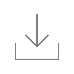 *
% 단위 입력
쿠폰 정보   2 Results
% 할인만을 전제로 작성
(예 : (전체 금액에서) 3000원 할인 -> 과 같은 할인은 전제 x)
저장
닫기
*
선택
~
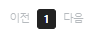 선택
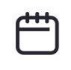 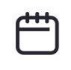 쇼핑몰 검색
*
쇼핑몰 이름
이름 입력
*
선택
~
선택
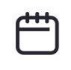 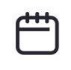 코드 입력
조회
*
쇼핑몰 이름          쇼핑몰 코드
쇼핑몰 선택
상품 선택
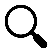 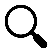 6
7
13
12
8
10
11
9
1
2
3
4
4
2
3
5
고향뜨락              SHOP_FD_001
선택 미리보기 영역
이어서
전체선택
선택
51
온라인몰 관리  > 주문/배송 관리
쇼핑몰
주문자
이름 입력
ID 입력
이름 입력
코드 입력
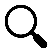 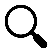 상품
주문번호
이름 입력
코드 입력
주문번호 입력
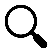 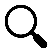 조회
엑셀 다운
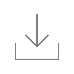 주문/배송 정보   2 Results
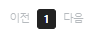 8
9
13
12
11
10
1
6
2
3
7
5
4
52
온라인몰 관리  > 주문/배송 관리
이어서
쇼핑몰
주문자
이름 입력
ID 입력
이름 입력
코드 입력
주문/배송 관리
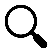 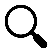 상품
주문번호
이름 입력
코드 입력
주문번호 입력
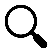 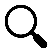 요청 사항



주문자 연락처


배송 상태


현금 영수증
- 이벤트가 발생되면 해당 이벤트에 대한 메시지를 발생
- 저장 버튼 클릭 시
   > 항목 입력이 잘못 되었을 경우, 해당 항목에 대한 메시지 생성
   > 저장 완료 시, “저장이 완료되었습니다.” 메시지 생성
주문자


주문 번호


쇼핑몰


상품


총 주문 금액


포인트 사용액


쿠폰 사용


총 결제액 


결제 수단


주문 일시
이름
ID
조회
OGD00001
-
010
1234
5678
-
엑셀 다운
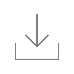 고향뜨락
SHOP_FD_001
주문/배송 정보   2 Results
관리자 변경 가능 정보는 상품 정보뿐이라는 전제로 작성
배송 중
송장번호
농수산물a
FD_001_CR_01
신청
010-1234-5678
45,000원
저장
닫기
2,000원
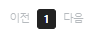 쿠폰 코드
43,000원
네이버페이
2023-03-15 PM 04:05
1
2
이어서
53
온라인몰 관리  > 문의 관리
쇼핑몰
작성자
이름 입력
코드 입력
이름 입력
코드 입력
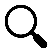 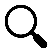 상품
답변자
이름 입력
코드 입력
이름 입력
코드 입력
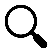 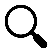 문의
제목 입력
코드 입력
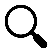 조회
엑셀 다운
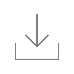 문의 정보   2 Results
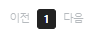 9
10
14
13
12
11
1
7
2
3
8
4
5
6
54
온라인몰 관리  > 문의 관리
이어서
쇼핑몰
작성자
이름 입력
코드 입력
이름 입력
코드 입력
문의 관리
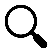 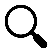 상품
답변자
이름 입력
코드 입력
이름 입력
코드 입력
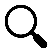 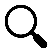 - 이벤트가 발생되면 해당 이벤트에 대한 메시지를 발생
- 저장 버튼 클릭 시
   > 항목 입력이 잘못 되었을 경우, 해당 항목에 대한 메시지 생성
   > 저장 완료 시, “저장이 완료되었습니다.” 메시지 생성
문의 제목


문의 코드


문의 쇼핑몰


문의 상품


문의 유형


문의 내용





작성자명


작성자 ID


작성 일자
상품 문의입니다.
문의
제목 입력
코드 입력
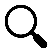 조회
미답변
답변 여부
INQ_FD_002
엑셀 다운
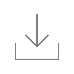 답변자명


답변자 ID


답변 제목


답변 코드


답변 내용





링크 URL
문의 정보   2 Results
고향뜨락
SHOP_FD_001
이름
코드
상품 문의
문의 내용입니다.
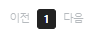 홍길동
test1111
1
2
2023-03-15
저장
닫기
이어서
55
온라인몰 관리  > 추천 사용처 등록 관리
쇼핑몰
제목
이름 입력
코드 입력
검색어를 입력하세요
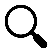 내용
검색어를 입력하세요
조회
추가
삭제
게시글 정보   2 Results
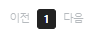 - 이벤트가 발생되면 해당 이벤트에 대한 메시지를 발생
- 삭제 버튼 클릭 시
   > 선택된 데이터가 없을 경우 “선택한 데이터가 없습니다.” 메시지 생성
   > “삭제 하시겠습니까?”, 확인 버튼 클릭 시 삭제
   > 삭제 완료 후 “삭제 완료하였습니다.” 메시지 생성
7
8
13
10
11
12
9
1
2
5
6
3
4
56
게시글 추가/편집
온라인몰 관리  > 추천 사용처 등록 관리
제목

내용


등록 일자

최상위 게시 여부
  
- 정렬 순번
*
쇼핑몰
제목
이름 입력
코드 입력
검색어를 입력하세요
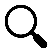 - 이벤트가 발생되면 해당 이벤트에 대한 메시지를 발생
- 저장 버튼 클릭 시
   > 항목 입력이 잘못 되었을 경우, 해당 항목에 대한 메시지 생성
   > 저장 완료 시, “저장이 완료되었습니다.” 메시지 생성
*
게시글 종류
내용
검색어를 입력하세요
조회
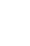 *
yyyy-mm-dd
추가
추가
삭제
게시글 정보   2 Results
*
여
부
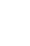 *
쇼핑몰
이름 입력
코드 입력
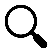 *
링크 URL

이미지
(1920*620)


모바일 이미지
(750*600)
첨부
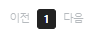 이미지 미리보기 영역
첨부
1
2
이미지 미리보기 영역
저장
닫기
57
온라인몰 관리  > 후기 관리
쇼핑몰
작성자
이름 입력
코드 입력
이름 입력
코드 입력
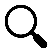 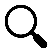 상품
이름 입력
코드 입력
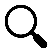 조회
엑셀 다운
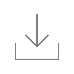 후기 정보   2 Results
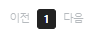 7
8
12
11
10
9
1
5
2
3
6
4
58
온라인몰 관리  > 후기 관리
후기 관리
쇼핑몰
작성자
이름 입력
코드 입력
이름 입력
코드 입력
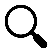 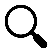 상품
이름 입력
코드 입력
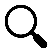 후기 제목


후기 코드


쇼핑몰


상품


후기 내용


작성자명


작성자 ID


작성 일자


별점


숨김 처리
상품 후기입니다.
- 이벤트가 발생되면 해당 이벤트에 대한 메시지를 발생
- 저장 버튼 클릭 시
   > 항목 입력이 잘못 되었을 경우, 해당 항목에 대한 메시지 생성
   > 저장 완료 시, “저장이 완료되었습니다.” 메시지 생성
조회
RV_FD_002
엑셀 다운
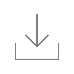 고향뜨락
SHOP_FD_001
후기 정보   2 Results
농수산물a
FD_001_CR_01
홍길동
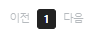 test1111
2023-03-15
4
숨김
1
2
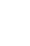 저장
닫기
모바일 기반 공공 유통 플랫폼 구축 및 유지 관리
8. 스마트 오더 관리
60
전체
음식점
카페
쇼핑
화장실
주차장
기타
스마트 오더 관리  > 매장 관리
매장 이름
역사명
이름 입력
코드 입력
이름 입력
코드 입력
카테고리
선택           ∨
조회
엑셀 다운
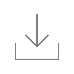 추가
삭제
매장 정보   2 Results
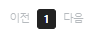 - 이벤트가 발생되면 해당 이벤트에 대한 메시지를 발생
- 삭제 버튼 클릭 시
   > 선택된 데이터가 없을 경우 “선택한 데이터가 없습니다.” 메시지 생성
   > “삭제 하시겠습니까?”, 확인 버튼 클릭 시 삭제
   > 삭제 완료 후 “삭제 완료하였습니다.” 메시지 생성
7
8
12
11
14
10
9
1
2
5
3
4
6
13
화장실, 주차장 등 기타 시설도 일단 ‘매장’에 포함해서 표현
61
스마트 오더 관리  > 매장 관리
매장 이름
역사명
이름 입력
코드 입력
이름 입력
코드 입력
이어서
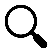 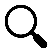 매장 추가/편집
카테고리
선택           ∨
조회
- 이벤트가 발생되면 해당 이벤트에 대한 메시지를 발생
- 저장 버튼 클릭 시
   > 항목 입력이 잘못 되었을 경우, 해당 항목에 대한 메시지 생성
   > 저장 완료 시, “저장이 완료되었습니다.” 메시지 생성

코드 자동 부여
     > MD01부터 등록순으로 자동 부여
매장(시설) 이름

매장 코드

역사 위치

업종/용도

카테고리

건물 내 위치  

영업 시간

링크 URL

스마트 오더
매장 여부
*
*
이미지
(1920*620)





모바일 이미지
(750*600)





매장 연락처


주요 정보






관리자 연락처
첨부
엑셀 다운
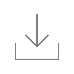 *
코드(자동 부여)
이미지 미리보기 영역
추가
삭제
시설 정보   2 Results
*
이름 입력
코드
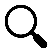 *
첨부
이미지 미리보기 영역
*
선택           ∨
역사 검색
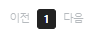 역사명
검색어를 입력하세요
조회
*
여
부
-
-
-
-
코드          역사명                     종류
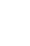 SB311        서울역                    지하철역
TR092        서울역                    기차역
*
1
2
이어서
저장
닫기
62
스마트 오더 관리  > 상품 등록 관리
매장 이름
이름 입력
코드 입력
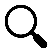 상품 이름
이름 입력
코드 입력
조회
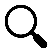 추가
삭제
엑셀 다운
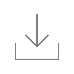 매장  2 Results
상품 목록  26 Results
6
9
7
11
16
12
17
13
14
15
1
4
5
8
10
2
3
- 이벤트가 발생되면 해당 이벤트에 대한 메시지를 발생
- 삭제 버튼 클릭 시
   > 선택된 데이터가 없을 경우 “선택한 데이터가 없습니다.” 메시지 생성
   > “삭제 하시겠습니까?”, 확인 버튼 클릭 시 삭제
   > 삭제 완료 후 “삭제 완료하였습니다.” 메시지 생성
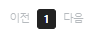 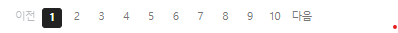 63
스마트 오더 관리  > 상품 등록 관리
매장 이름
이름 입력
코드 입력
이어서
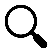 상품 정보 추가/편집
상품 이름
이름 입력
코드 입력
조회
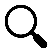 *
상품 대표 
이미지
(1920*620)




상품 링크
URL


상품 노출


품절 표시
상품명


판매 매장


가격


상품 소개




상세 정보
 





최대 주문
가능 수량
첨부
이름 입력
코드 입력
- 이벤트가 발생되면 해당 이벤트에 대한 메시지를 발생
- 저장 버튼 클릭 시
   > 항목 입력이 잘못 되었을 경우, 해당 항목에 대한 메시지 생성
   > 저장 완료 시, “저장이 완료되었습니다.” 메시지 생성
*
추가
삭제
이미지 미리보기 영역
이름
코드
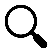 엑셀 다운
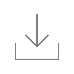 매장  2 Results
상품 목록  26 Results
*
원 단위 입력
*
여
부
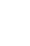 *
표시함
표시 안 함
첨부
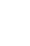 이미지 미리보기 영역
저장
닫기
*
2
3
1
이어서
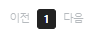 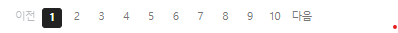 64
스마트 오더 관리  > 쿠폰 등록 관리
쿠폰 이름
이름 입력
코드 입력
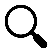 매장 이름
이름 입력
코드 입력
조회
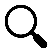 추가
삭제
엑셀 다운
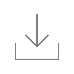 쿠폰 정보   2 Results
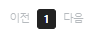 - 이벤트가 발생되면 해당 이벤트에 대한 메시지를 발생
- 삭제 버튼 클릭 시
   > 선택된 데이터가 없을 경우 “선택한 데이터가 없습니다.” 메시지 생성
   > “삭제 하시겠습니까?”, 확인 버튼 클릭 시 삭제
   > 삭제 완료 후 “삭제 완료하였습니다.” 메시지 생성
6
7
13
12
8
10
11
9
1
4
2
3
5
65
스마트 오더 관리  > 쿠폰 등록 관리
쿠폰 이름
이름 입력
코드 입력
이어서
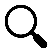 쿠폰 추가/편집
매장 이름
이름 입력
코드 입력
조회
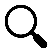 *
*
쿠폰 이미지
(1920*620)





링크 URL
첨부
쿠폰명


최대 할인 금액

할인율


쿠폰 설명


쿠폰 사용 조건


다운로드 기간


다운로드 
제한 수량


사용 가능 기간


대상 
매장/상품
이름 입력
코드 입력
추가
삭제
*
이미지 미리보기 영역
원 단위 입력
- 이벤트가 발생되면 해당 이벤트에 대한 메시지를 발생
- 저장 버튼 클릭 시
   > 항목 입력이 잘못 되었을 경우, 해당 항목에 대한 메시지 생성
   > 저장 완료 시, “저장이 완료되었습니다.” 메시지 생성
엑셀 다운
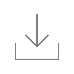 *
% 단위 입력
쿠폰 정보   2 Results
% 할인만을 전제로 작성
(예 : (전체 금액에서) 3000원 할인 -> 과 같은 할인은 전제 x)
저장
닫기
~
*
선택
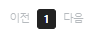 선택
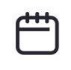 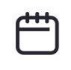 매장 검색
*
역사명
이름 입력
코드 입력
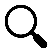 ~
*
매장 이름
선택
선택
이름 입력
코드 입력
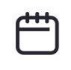 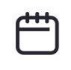 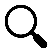 조회
*
매장 선택
상품 선택
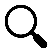 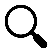 매장 이름                 매장 코드
13
1
2
3
4
5
선택 미리보기 영역
맥도날드 서울역점      SS_MD01
이어서
전체선택
선택
66
스마트 오더 관리  > 주문 관리
매장
주문자
이름 입력
ID 입력
이름 입력
코드 입력
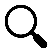 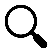 상품
주문번호
이름 입력
코드 입력
주문번호 입력
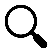 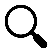 조회
엑셀 다운
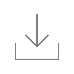 주문 정보   2 Results
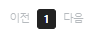 8
9
13
12
11
10
1
6
2
3
7
5
4
67
스마트 오더 관리  > 주문 관리
이어서
주문 관리
매장
주문자
이름 입력
ID 입력
이름 입력
코드 입력
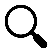 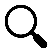 요청 사항



주문자 연락처


수령 희망 시간


현금 영수증
상품
주문번호
주문자


주문 번호


쇼핑몰


상품


총 주문 금액


포인트 사용액


쿠폰 사용


총 결제액 


결제 수단


주문 일시
이름 입력
코드 입력
주문번호 입력
이름
ID
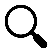 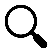 - 이벤트가 발생되면 해당 이벤트에 대한 메시지를 발생
- 저장 버튼 클릭 시
   > 항목 입력이 잘못 되었을 경우, 해당 항목에 대한 메시지 생성
   > 저장 완료 시, “저장이 완료되었습니다.” 메시지 생성
조회
OGD00001
-
-
맥도날드 서..
SS_MD01
엑셀 다운
2023-03-15 PM 04:30
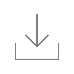 주문 정보   2 Results
관리자 변경 가능 정보는 상품 정보, 수령 희망 시간뿐이라는 전제로 작성
빅맥 세트
SS_MD_01_0041
여부
현금영수증 발급 정보
6,500원
저장
닫기
6,500원
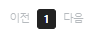 쿠폰 코드
0원
결제 수단
2023-03-15 PM 04:05
1
2
이어서
68
스마트 오더 관리  > 추천 매장 등록 관리
매장
제목
이름 입력
코드 입력
검색어를 입력하세요
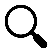 내용
검색어를 입력하세요
조회
추가
삭제
게시글 정보   2 Results
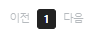 - 이벤트가 발생되면 해당 이벤트에 대한 메시지를 발생
- 삭제 버튼 클릭 시
   > 선택된 데이터가 없을 경우 “선택한 데이터가 없습니다.” 메시지 생성
   > “삭제 하시겠습니까?”, 확인 버튼 클릭 시 삭제
   > 삭제 완료 후 “삭제 완료하였습니다.” 메시지 생성
7
8
13
10
11
12
9
1
2
5
6
3
4
69
게시글 추가/편집
스마트 오더 관리  > 추천 매장 등록 관리
제목

내용


등록 일자

최상위 게시 여부
  
- 정렬 순번
*
매장
제목
이름 입력
코드 입력
검색어를 입력하세요
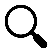 - 이벤트가 발생되면 해당 이벤트에 대한 메시지를 발생
- 저장 버튼 클릭 시
   > 항목 입력이 잘못 되었을 경우, 해당 항목에 대한 메시지 생성
   > 저장 완료 시, “저장이 완료되었습니다.” 메시지 생성
*
내용
검색어를 입력하세요
조회
*
yyyy-mm-dd
추가
삭제
게시글 정보   2 Results
*
*
매장
이름 입력
코드 입력
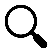 *
링크 URL

이미지
(1920*620)


모바일 이미지
(750*600)
첨부
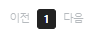 이미지 미리보기 영역
여
부
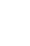 첨부
1
2
이미지 미리보기 영역
저장
닫기
70
스마트 오더 관리  > 후기 관리
매장
작성자
이름 입력
코드 입력
이름 입력
코드 입력
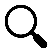 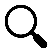 상품
이름 입력
코드 입력
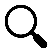 조회
엑셀 다운
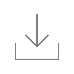 후기 정보   2 Results
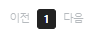 7
8
12
11
10
9
1
5
2
3
6
4
71
스마트 오더 관리  > 후기 관리
후기 관리
매장
작성자
이름 입력
코드 입력
이름 입력
코드 입력
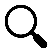 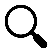 상품
이름 입력
코드 입력
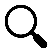 후기 제목


후기 코드


쇼핑몰


상품


후기 내용


작성자명


작성자 ID


작성 일자


별점


숨김 처리
상품 후기입니다.
- 이벤트가 발생되면 해당 이벤트에 대한 메시지를 발생
- 저장 버튼 클릭 시
   > 항목 입력이 잘못 되었을 경우, 해당 항목에 대한 메시지 생성
   > 저장 완료 시, “저장이 완료되었습니다.” 메시지 생성
조회
RV_SO_002
엑셀 다운
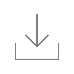 맥도날드 서..
SS_MD01
후기 정보   2 Results
빅맥 세트
SS_MD_BMS
홍길동
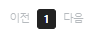 test1111
2023-03-15
4
숨김
1
2
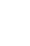 저장
닫기